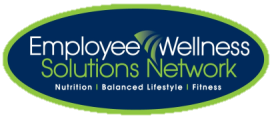 It’s Olympics Time!
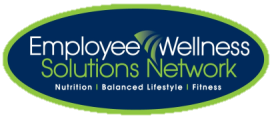 Australia
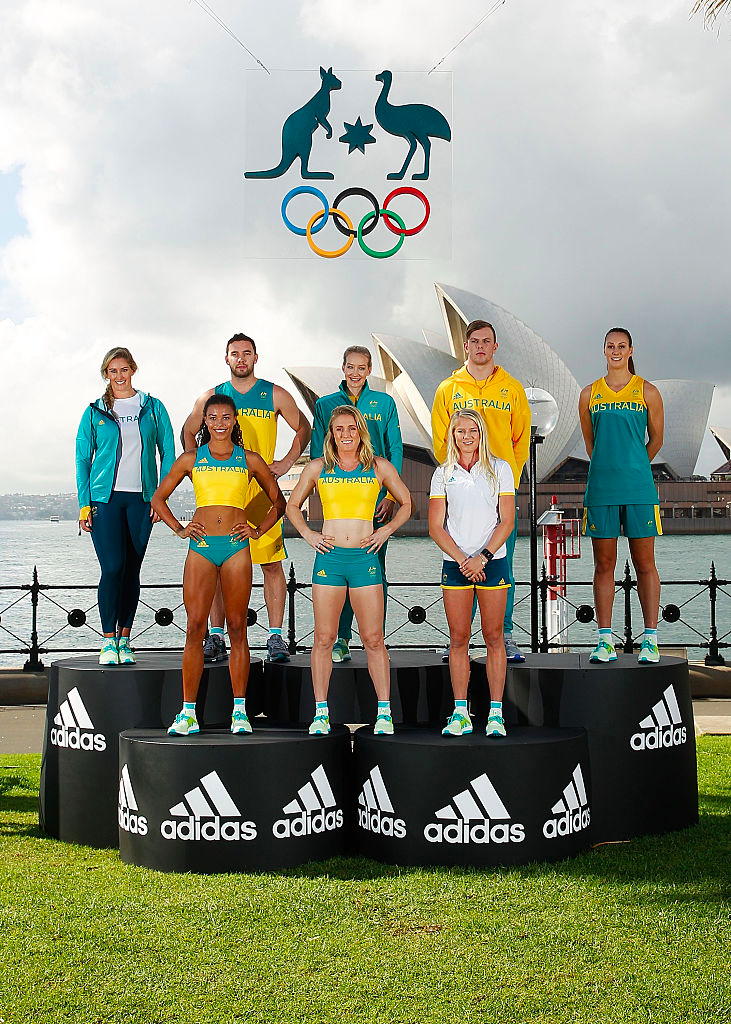 410 Australian athletes
One of two nations that compete at every Olympic Games
World’s oldest fossils found in Australia
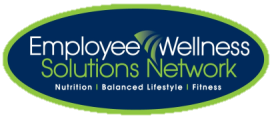 Australia
Directions:
1. preheat oven to 180 C 
2. combine oats, flours, coconut, and sugar in bowl
3. stir honey, oil, and water in a microwave-safe bowl and microwave for 25-30 seconds
4. whisk in baking soda until well combined
5. add liquid mixture to dry ingredients and mix well
6. drop teaspoons of mixture on baking tray and flatten
7. bake for 10-15 minutes or until golden
Anzac Cookies
Ingredients:
1 cup rolled oats
1/2 cup flour
1/4 cup whole wheat flour
1/2 cup desiccated coconut
1/2 cup brown sugar
2 tbsp honey
1/4 cup canola or rice bran oil
1 tsp baking soda
2 tbsp water
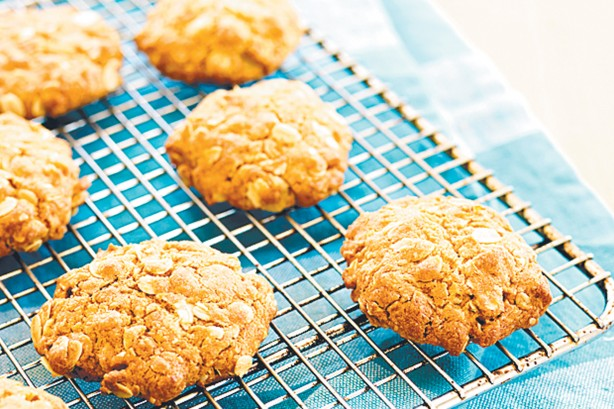